Solving Absolute-Value Inequalities
Section 2.7
Objective:
Solve inequalities in one variable involving absolute-value expressions.
Classwork:
Exploration: Solving Absolute-Value Inequalities
Random Fact: Why learn this?
You can solve an absolute-value inequality to determine the safe range for the pressure of a fire extinguisher.
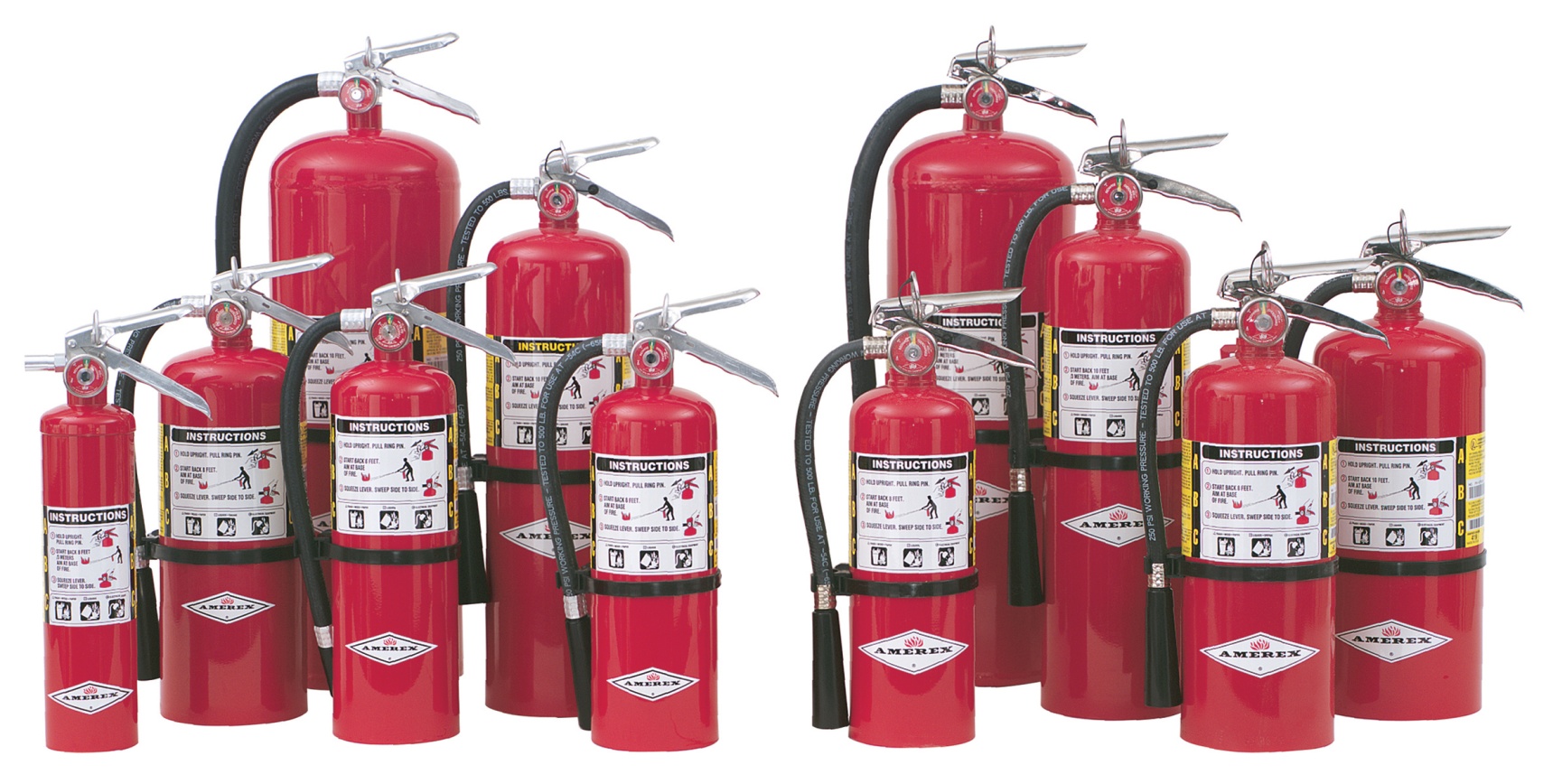 Introduction:
When an inequality contains an absolute-value expression, you can rewrite it as a compound inequality.
Absolute-Value Inequalities Involving <
Example 1:
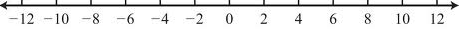 Example 1:
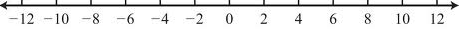 Absolute-Value Inequalities Involving >
Example 2:
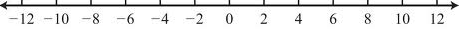 Example 2:
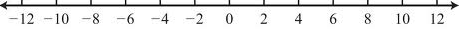 Good Way to Remember:
Less thAND  AND

GreatOR  OR
Homework:
2.7 Exercises

Examples: 20 – 31

Chapter 2 Test on Thursday
Example 3:
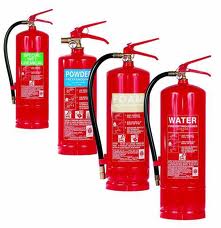 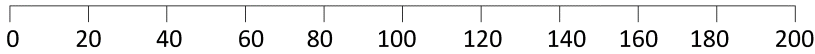 When solving an absolute-value inequality:

If you get a statement that is true for ALL values of the variable, the solution is ALL REAL NUMBERS.

If you get a FALSE statement, the solution is NO SOLUTION.
Example 4:
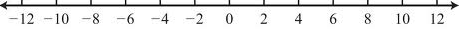 Example 4:
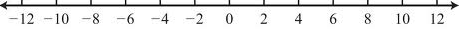 Now, how do you write an absolute value inequality when given the graph?
Steps for Writing the Absolute-Value Inequality for a Graph:
Example 5:
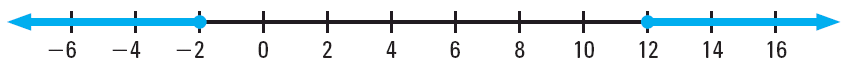 Example 5:
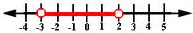 Exit Ticket (5 minutes)
DESCRIBE how the solutions of 7│x│≤ 21 are different from the solutions of 7│x│< 21 .
Homework:
2.7 Additional Practice Problems Worksheet

Chapter 2 Test on Thursday